Consider the following questions. . .
What makes writing appealing to a reader? 

How can we, as writers, paint a picture in our readers' minds?
Describe TASTE in 5 words/phrases

1.

2.

3.
 
4.

5.
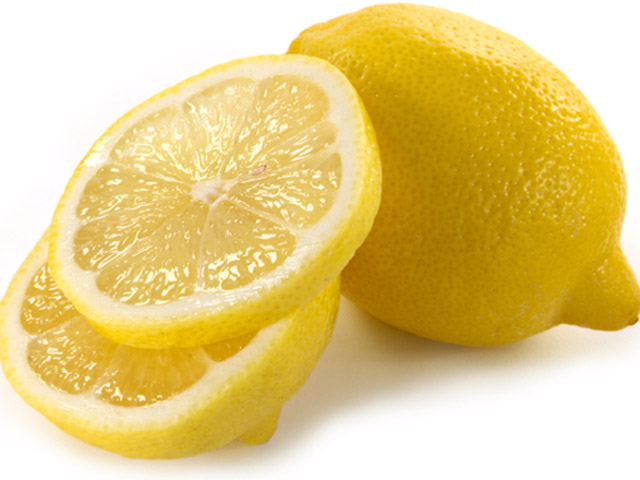 Describe SIGHT in 5 words/phrases

1.

2.

3.
 
4.

5.
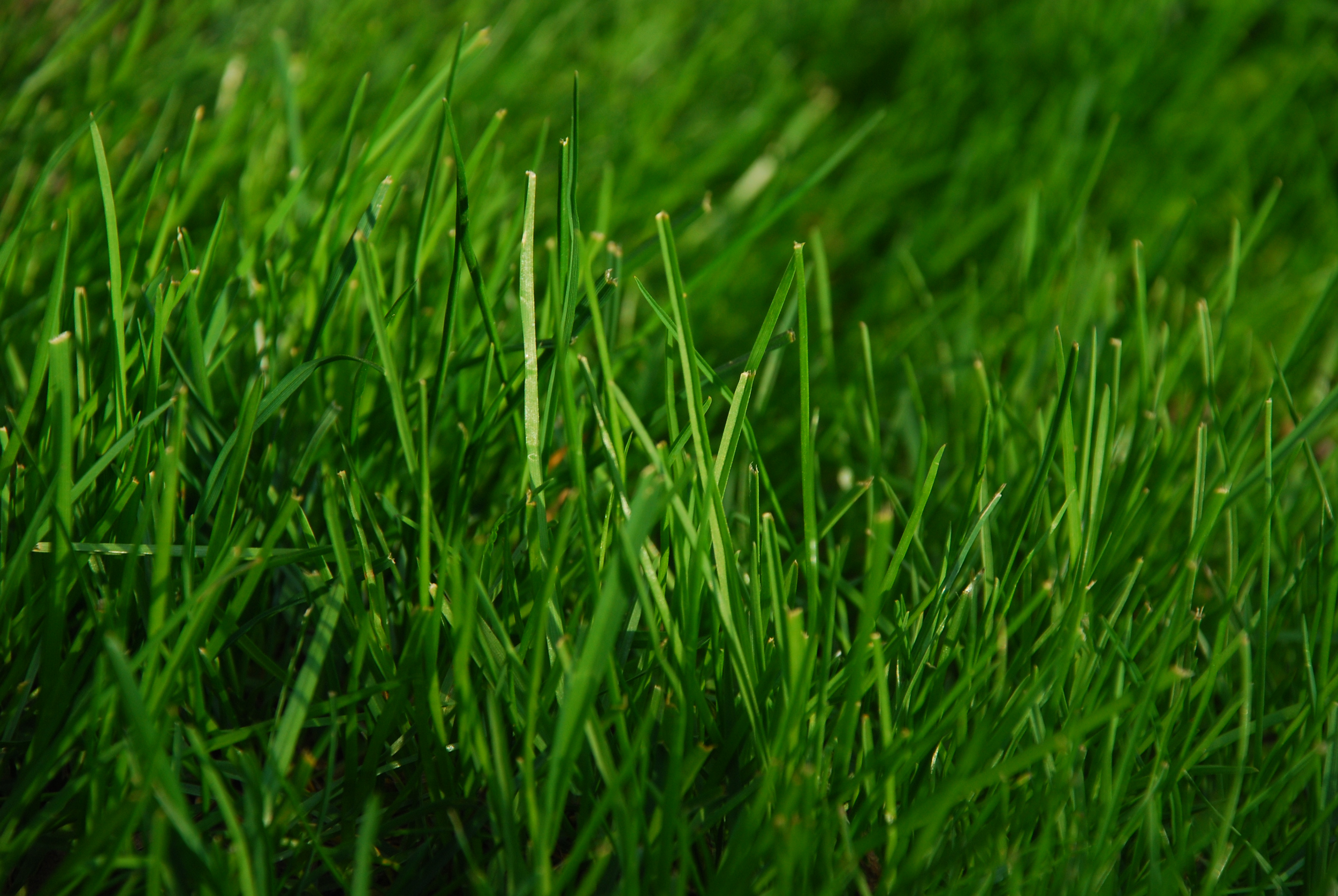 Describe SMELL in 5 words/phrases

1.

2.

3.
 
4.

5.
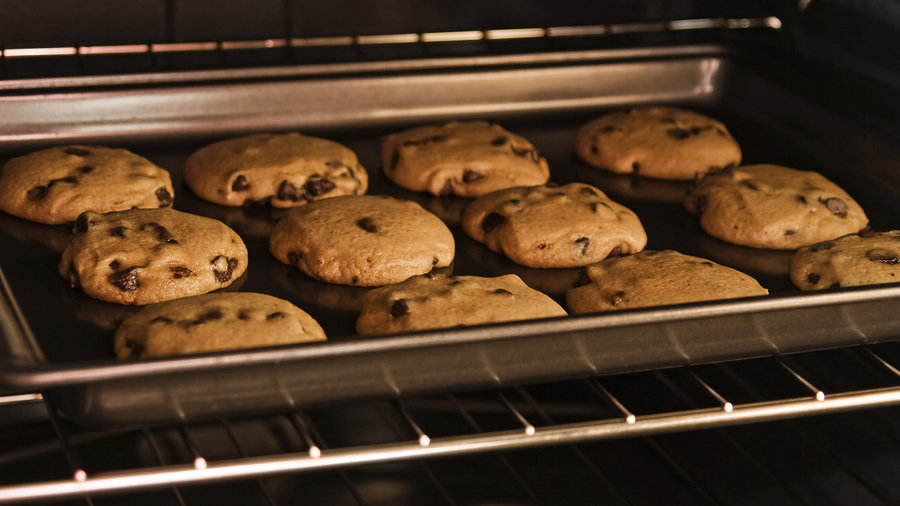 Describe TOUCH in 5 words/phrases

1.

2.

3.
 
4.

5.
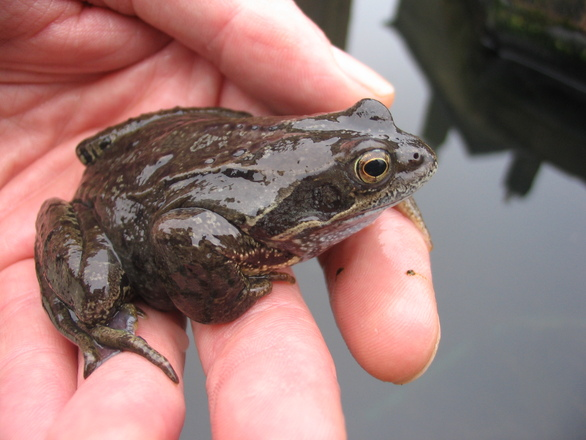 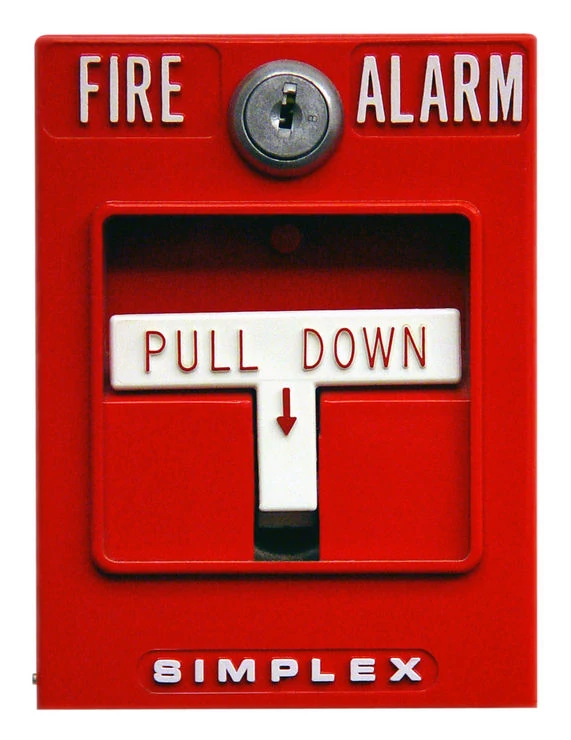 Describe SOUND in 5 words/phrases

1.

2.

3.
 
4.

5.
Sensory Rewriting, Part 1
“The Dinner Party”
What makes the style of this short story either appealing and/or not appealing to the reader?
How could you,as a writer, paint a clearer picture of specific elements in the story?
Sensory Rewriting, Part 2
On the blank paper provided, use the descriptive sentences you wrote from pg. 3 as inspiration to rewrite “The Dinner Party” by Mona Gardner. You may take creative license with this rewritten story, choosing to keep as much or as little of the original descriptions, adding your own where you see fit. For this rewritten version, there are two requirements:

-the basic plot structure should remain similar

-the length should be comparable